Skvízy snadno a  rychle
PRABRA - Kurz pro pokročilé - (c) V.Nulíček
1
Přenesení hrozby
Podmínka B – obě hrozby musí být namířeny proti stejnému obránci
Někdy je nutno hrozbu v jedné barvě převést na toho obránce, který zadržuje druhou hrozbu
						A J 8 7
						Q 9 5
						A 6 4
						A K 5 
			 6						 9 3
			 J 10 8 4 3 				 K 7 6 2
			 K 10 8 3				 J 9 7 2
			 9 4 3					 10 7 6
						K Q 10 5 4 2  
						A
						Q 5 
						Q J 8 2 

Hrajete sedm piků po výnosu klukem srdcovým
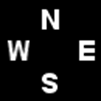 Skvízy snadno a  rychle
PRABRA - Kurz pro pokročilé - (c) V.Nulíček
2
Přenesení hrozby
A J 8 7
						Q 9 5
						A 6 4
						A K 5 
			 6						 9 3
			 J 10 8 4 3 				 K 7 6 2
			 K 10 8 3				 J 9 7 2
			 9 4 3					 10 7 6
						K Q 10 5 4 2  
						A
						Q 5 
						Q J 8 2 

Hrajete sedm piků po výnosu klukem srdcovým
Vaší jedinou šancí na třináctý zdvih je káro-srdcový skvíz
Skvíz bude fungovat jedině proti W kvůli tomu, že srdcová hrozba je na stole a není k ní jiný vstup než károvým esem
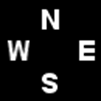 Skvízy snadno a  rychle
PRABRA - Kurz pro pokročilé - (c) V.Nulíček
3
Přenesení hrozby
A J 8 7
						Q 9 5
						A 6 4
						A K 5 
			 6						 9 3
			 J 10 8 4 3 			      	 K 7 6 2
			 K 10 8 3				 J 9 7 2
			 9 4 3					 10 7 6
						K Q 10 5 4 2  
						A
						Q 5 
						Q J 8 2 

Protože potřebujete skvízovat W, musíte předpokládat, že drží kárového krále
Podle výnosu má ale srdcového krále E, W má nejspíš J10 v srdcích 
Musíte tedy přenést srdcovou hrozbu na něho tím, že pokryjete kluka dámou
E neví, jaká je přesně situace v srdcích a určitě vaši dámu pokryje králem – vezmete esem 
Srdcová devítka je nyní hrozba proti W.
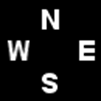 Skvízy snadno a  rychle
PRABRA - Kurz pro pokročilé - (c) V.Nulíček
4
Přenesení hrozby
A J 8 7
						Q 9 5
						A 6 4
						A K 5 
			 6						 9 3
			 J 10 8 4 3 		      	      	 K 7 6 2
			 K 10 8 3				 J 9 7 2
			 9 4 3					 10 7 6
						K Q 10 5 4 2  
						A
						Q 5 
						Q J 8 2 

Vytrumfujete, odehrajete vysoké trefy a budete hrát zbytek trumfů.
Na pikovou dvojku je W ve skvízu
Opět nelze hrát Vienna Coup – kárové eso je vstupem k jednokartové hrozbě (srdcové devítce)
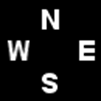 Skvízy snadno a  rychle
PRABRA - Kurz pro pokročilé - (c) V.Nulíček
5
Jednoduchý skvíz –Split two-card thread
A 7
						10 




						Q 9
						♥ J 


Toto je typický příklad rozdělené dvoukartové hrozby
Srdcový kluk je skvízová karta (v tomto případě musí ležet proti jednokartové hrozbě)
Dvoukartovou hrozbou je piková dáma, winner v této barvě je ale v druhé ruce než je tato hrozba
Jednokartovou hrozbu (károvou desítku) máte rovněž v ruce N
Skvíz je poziční – funguje pouze proti W
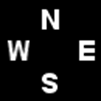 Skvízy snadno a  rychle
PRABRA - Kurz pro pokročilé - (c) V.Nulíček
6
Jednoduchý skvíz –Split two-card thread
A 7
						Q 10 4
						10 8 5 2
						A Q 6 2
			K 10 6 3				J 8 5 4 2
			8 6					9 5 3 2 			
			J 9 7 3 				6
			10 9 7					 8 5 3
						Q 9
						A K J 7
						A K Q 4
						K J 4

Hrajete 7NT po výnosu trefovou desítkou
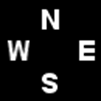 Skvízy snadno a  rychle
PRABRA - Kurz pro pokročilé - (c) V.Nulíček
7
Jednoduchý skvíz –Split two-card thread
A 7
						Q 10 4
						10 8 5 2
						A Q 6 2
			K 10 6 3				J 8 5 4 2
			8 6					9 5 3 2 			
			J 9 7 3 				6
			10 9 7					 8 5 3
						Q 9
						A K J 7
						A K Q 4
						K J 4

Máte 12 zdvihů shora a šanci na třináctý, pokud se rozpadnou kára
Berete tref v ruce a zkoušíte A a K kárového – bohužel E ve druhém kole kár nepřiznává
Jedinou vaší zbylou šancí je skvíz v píkách a kárech proti W, pokud kromě kárové délky drží i pikovou dámu
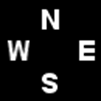 Skvízy snadno a  rychle
PRABRA - Kurz pro pokročilé - (c) V.Nulíček
8
Jednoduchý skvíz –Split two-card thread
A 7
						Q 10 4
						10 8 5 2
						A Q 6 2
			K 10 6 3				J 8 5 4 2
			8 6					9 5 3 2 			
			J 9 7 3 				6
			10 9 7					 8 5 3
						Q 9
						A K J 7
						A K Q 4
						K J 4

Máte dvě barvy, které musíte stáhnout – srdce a trefy, v jakém pořadí to uděláte?
Na čtvrté kolo trefů budete muset z ruky odhodit káro, jednokartovou hrozbou bude pak kárová desítka na stole
Skvízová karta musí ležet proti této hrozbě, tj. v ruce a bude jí čtvrté srdce – nejprve musíte stáhnout trefy a pak srdce
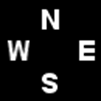 Skvízy snadno a  rychle
PRABRA - Kurz pro pokročilé - (c) V.Nulíček
9
Jednoduchý skvíz –Twin-entry thread
-
						-
						A 7
						J 6



						-
						J
						K 10 3
						-

Dvoukartová hrozba (kárová desítka) je v tomto případě doprovázena dvěma winnery, které jsou takto rozděleny v obou listech
Tento typ hrozby umožňuje automatický skvíz proti libovolnému obránci, i když jednokartová hrozba (trefový kluk) leží proti skvízové kartě.
Zdvojená dvoukartová hrozba umožňuje, že N má jednu kartu navíc (trefovou šestku), kterou může odhodit na skvízovou kartu (srdcového kluka)
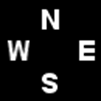 Skvízy snadno a  rychle
PRABRA - Kurz pro pokročilé - (c) V.Nulíček
10
Jednoduchý skvíz –Twin-entry thread
Q 8 3
						K 8 5
						A 7
						A J 6 4 2
				9 7 5 2				10 6
				10 9 4 2				7 6
				9 5 2				Q J 8 6 4
				8 7					K Q 10 3	
						A K J 4
						A Q J 3
						K 10 3
						9 5
Závazek je 6NT, W vynáší osmu trefovou, kterou propouštíte kvůli zarovnán počtu
E bere desítkou a vrací krále trefového k vašemu esu
Máte 11 zdvihů, šance na dvanáctý je trefo-kárový skvíz – jednokartovou hrozbou je kluk trefový proti E, vaší nadějí je, že E má rovněž QJ v kárech
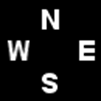 Skvízy snadno a  rychle
PRABRA - Kurz pro pokročilé - (c) V.Nulíček
11
Jednoduchý skvíz –Twin-entry thread
Q 8 3
						K 8 5
						A 7
						A J 6 4 2
				9 7 5 2				10 6
				10 9 4 2				7 6
				9 5 2				Q J 8 6 4
				8 7					K Q 10 3	
						A K J 4
						A Q J 3
						K 10 3
						9 5
Odehrajte vysoké karty v pikách a srdcích
Na skvízovou kartu (srdcového kluka) odhazujete ze stolu trefovou šestku a E je ve skvízu, i když zahazuje za jednokartovou skvízovou hrozbou (trefovým klukem)
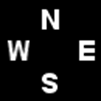 Skvízy snadno a  rychle
PRABRA - Kurz pro pokročilé - (c) V.Nulíček
12
Křížový skvíz
8 7 4 2
						9 5 3
						Q 6 2 
						A K 4
				5 					K 10 9 6 3
				Q J 10 7			A K 2
				9 7 5 4 3			J 8
				8 6 2 				Q 10 5	
						A Q J
						8 6 4
						A K 10 
						J 9 7 3
Přestože E zahájil dražbu jedním pikem, W vynáší dámu srdcovou, E přebírá esem a obránci odehrávají první čtyři srdcové zdvihy
HH ze stolu odhazuje malé káro, z ruky tref, obránce E malý pik
Obránce na W nyní hraje osmu trefovou, berete esem.
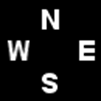 Skvízy snadno a  rychle
PRABRA - Kurz pro pokročilé - (c) V.Nulíček
13
Křížový skvíz
8 7 4 2
						9 5 3
						Q 6 2 
						A K 4
				5 					K 10 9 6 3
				Q J 10 7			A K 2
				9 7 5 4 3			J 8
				8 6 2 				Q 10 5	
						A Q J
						8 6 4
						A K 10 
						J 9 7 3
Ze stolu hrajete impas pikový, přecházíte dámou károvou a opakujete impas pikový
Odehráváte eso kárové do následující koncovky
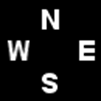 Skvízy snadno a  rychle
PRABRA - Kurz pro pokročilé - (c) V.Nulíček
14
Křížový skvíz
8 7 4 2
						9 5 3
						Q 6 2 
						A K 4
				5 					K 10 9 6 3
				Q J 10 7			A K 2
				9 7 5 4 3			J 8
				8 6 2 				Q 10 5	
						A Q J
						8 6 4
						A K 10 
						J 9 7 3

Nyní hrajete krále kárového, ze stolu shazujete tref
E je obětí křížového skvízu
Pokud zahodí pik, odehrajete eso pikové a na poslední pik stolu máte vstup králem trefovým
Pokud si osingluje dámu trefovou, odehrajete krále trefového (spadne dáma) a přejdete esem pikovým do ruky, poslední zdvih uděláte na kluka trefového
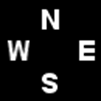 Skvízy snadno a  rychle
PRABRA - Kurz pro pokročilé - (c) V.Nulíček
15
Křížový skvíz
8 7 4 2
						9 5 3
						Q 6 2 
						A K 4
				5 					K 10 9 6 3
				Q J 10 7			A K 2
				9 7 5 4 3			J 8
				8 6 2 				Q 10 5	
						A Q J
						8 6 4
						A K 10 
						J 9 7 3

Zajímavé je, co by se stalo, pokud by obránci na úvod nestáhli čtyři srdcové zdvihy
Tím nebude mít sehrávající upravený počet na skvíz (podmínka L)
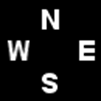 Skvízy snadno a  rychle
PRABRA - Kurz pro pokročilé - (c) V.Nulíček
16
Křížový skvíz
8 7 4 2
						9 5 3
						Q 6 2 
						A K 4
				5 					K 10 9 6 3
				Q J 10 7			A K 2
				9 7 5 4 3			J 8
				8 6 2 				Q 10 5	
						A Q J
						8 6 4
						A K 10 
						J 9 7 3

V této partii lze ale závazek stejně splnit
Pokud obránci stáhnou první tři srdce a odejdou např. kárem, HH vezme dámou na stole, zahraje deklarovaný impas pikový, přejde na stůl esem trefovým, zopakuje pikový impas, přejde na stůl králem trefovým a zahraje trefový expas (E již nebude mít srdce ke stažení)
Pokud obránci stáhnou jen dvě vysoká srdce, musí HH sám zahrát srdce předtím než bude hrát trefový expas (nebo skvíz, pokud W stáhne poslední srdce)
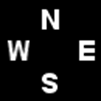